«Слово о словарях илипутешествие в Словоград»
Библиотечный урок для 5 класса
 Разработала: педагог-библиотекарь
Максимова И.В.
«Словарь – это вселенная расположенная в алфавитном порядке»
Анатоль Франс
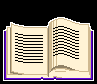 П р а в и л а
Правило активности

 Правило корректности
 Правило обсуждения
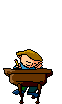 Викторина
Как вы думаете, что такое «самолет»?
Кто такой «астронавт»?
Что такое «эхолот»?
В каком году родилась В.Терешкова?
Что значит «засучив рукава»?
Справочная литература
Книги, которые специально создаются для того, чтобы отвечать на вопросы, и предлагают только точную и краткую информацию.


Словарь
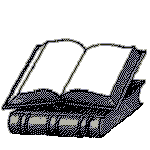 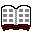 «Путешествие 
в
Словоград»
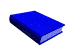 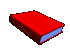 Слово
Книга
Оглавление
Поиск
Алфавит
Толкователь
Поиск


Ассоциации
Словарь-------
Вспыхает небо, разбужая ветер

Проснувший гомон птичьих голосов.

Проклинывая все на белом свете
Я вновь бежу в нетоптанность лесов.

Шуршат зверушки, выбегнув навстречу,
 
Приветливыми лапками маша.
 


Я среди тут пробуду целый вечер, 
 
Бессмертные творения пеша.
 
Но выползя на миг из тины зыбкой,
 
Болотная зеленовая тварь,
 
Совает мне с заботливой улыбкой,
 
  Большой орфографический словарь.
Орфографический словарь
«Орфо» - правильно

«Графо» - пишу
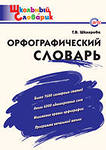 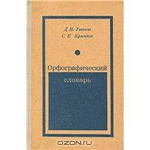 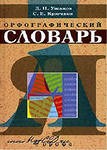 Толковый словарь
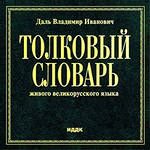 Объясняет значения слов и их употребление
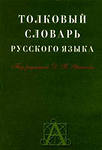 Толковый словарь
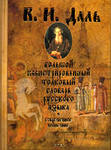 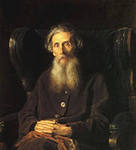 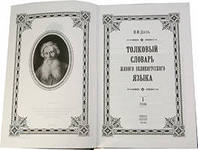 «Словарь живого великорусского языка»
Владимира Ивановича Даля
Толковый словарь
«Толковый словарь русского языка» 
Сергея Ивановича Ожегова.
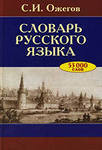 Толковый словарь
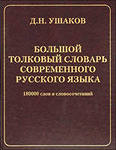 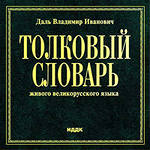 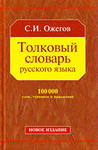 Словарь иностранных слов
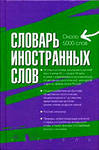 Включает те слова, которые пришли к нам из чужих языков
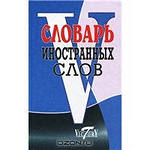 Фразеологический словарь
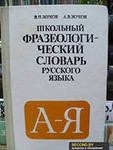 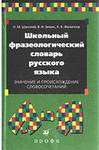 Рассказывает нам о происхождении и значении различных словосочетаний, которые мы употребляем, чтобы сделать нашу речь более яркой и убедительной.
Физкультминутка
Задание № 1
Вигонь
Подагра
Коллоквиум
Задание № 2
Арх…тект…р

Бесчу…ствен…ый

Возвыш…н…ость


Зах…лус…ный

Стю…рдес…а

Ц…ркуль
Задание №3
Резюме        

Авантитул 

Фронтиспис

Конъюнктура 





Начальная страница книги, расположенная перед титульным листом.

Краткий вывод из сказанного. Написанного.

Рисунок портрет, помещаемый слева от титульного листа.

Сложившаяся обстановка, временная ситуация.
Задание №4
Однажды меня и моего младшего брата пригласили на рыбалку. Мы с Дениской развесили уши и потеряли голову от счастья. Побежали домой одним духом собирать снасти. В назначенное время мы ждали дядю Юру. Ждали час, два, три. Тут я понял, что дядя Юра просто морочил нам голову. Мой брат как заревет в три ручья от  обиды. Мне стало не по себе. Я чувствовал себя не в своей тарелке. Вот так мы с братом попались на удочку.
Задание №5
«Анигк – икаявел щьве, капо векчело етуме юе тьвасяпольоз»

«Книга – великая вещь, пока человек умеет ею пользоваться».
Поздравляем!!!!
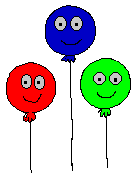